University of Salahaddin – College of Engineering Software & Informatics Dep. Computer Architecture II2022-2023Lecture 4Lecturer Nyan D. Sallman
OUTLINE
Statement in assembly language
Arithmetic Instruction
Special Assembler Directive 
Basic logical Instructions
Statement in assembly language
Any statement consist of four part:
Label    OP code   Operand(s)   Comment 

Label :-  symbolic name for memory location (begin with any letter or symbol :- a, b, A, B, ….  @, $, -, ?,…….)
Op code:- code of the instruction 
Operand:- data used by the instruction  
Comment :- contains comments on instr.,  Previously begin with (;)
Data definition in data segment
DATA1   DB      23H           ;label DATA1  defined as byte  contain 23h

DATA2   DW 1000H         ; label DATA2 defined as word  contain 1000h

Dir    DD   F100 F342h     ; label Dir defined as double word  contain       ; F100 F342h  (hold 4 byte in memory)
Example
Dt1      DB      23H        ;data1 defined as byte  contain 23h
Dt2      DW  1000H       ;data2 defined as word  contain 1000h
START:    MOV   AL,44H        ;copy 44 to AL
                MOV   CX, 200       ;copy 200 to CX

                MOV  Dt1, AL   ;copy AL into byte memory 
                                                    location Dt1
  		       MOV BX, Dt2    ; copy word begin from memory 
                                                  location named Dt2 to BX
               MOV ES:[2000h], BH
Example
.DATA
DATA1     DB     10H
DATA2     DB      20H
DATA3     DW     1000h
DATA4     DW     AABBH
         .CODE
         .STARTUP
            MOV   AL,DATA1
		  MOV   AH,DATA2
		  MOV   DATA3,AX
		  MOV   AX,DATA4 
         .EXIT
Some of illegal instruction :
 
MOV  ES, DS                           ; segment to segment 
MOV BL,DX                            ;mixed sizes
MOV CS,AX          ;CS must not to be destination register


MOV DATA1, DATA2            ;memory to memory directly
MOV ES:[DI],DS:[SI]            ;       =  =  =
Arithmetic Instruction
Addition 
Subtraction 
Multiplication and Division 
Basic logic instruction 
 AND
OR
Exclusive-OR
NOT
SHIFT and ROTATE
Addition  operation 

ADD AL,BL                      ; AL=AL+BL
ADD CX,DI                      ;CX=CX+DI
ADD CL,[BP]                   ;CL=CL+[BP]
ADD  BH,33H                 ;BH=BH +33H

ADC  BX,CX                    ;BX=BX + CX+ carry
ADC  DX,[BP+2]            ;DX=DX+[BP+2]+ carry 

                                                           stack 
INC  BL                          ; BL= BL+1
INC  SP                          ; SP=SP+1
INC  DATA                     ; DATA=DATA+1
Subtraction  operation

SUB  CL,BH            ; CL=CL-BH
SUB  AX,SP            ; AX=AX-SP  
SUB  [BX],DX         ; [BX]=[BX]-DX
SUB  AH,TEMP      ;AH=AH- TEMP


SBB  AH,AL           ; AH=AH-AL-carry
SBB  DX,2              ;DX=DX-2-carry

DEC  BL                 ;BL=BL-1
DEC   CX                ;CX=CX-1
DEC  NUMB1        ;NUMB1=NUMB1-1
CF
Write a program to adds BX-AX with  DX-CX and  the sum appearing in BX-AX
(ADC)
(ADD)
BX
AX
DX
CX
+
BX
AX
Write a program to  subtract DX-CX  from BX-AX with the result appearing in BX-AX
CF
(SBB)
(SUB)
BX
AX
DX
CX
-
BX
AX
Subtraction of 32 bit from 32 bit in 8086 microprocessor
MOV BX, AA00H
MOV  AX, 1122H
MOV  DX,1000H
MOV CX,2442H
SUB AX,CX
SBB BX,DX
AA00     1122
               -     1000     2442
            
Final result  of (BX AX)-(DX CX)=(99FF ECE0)H
And the state of FLAGES : Z=0, S=1, AC=0, C=0, P=1 , and O=0
Special Assembler Directive 
  (PTR operator ,   OFFSET directive )
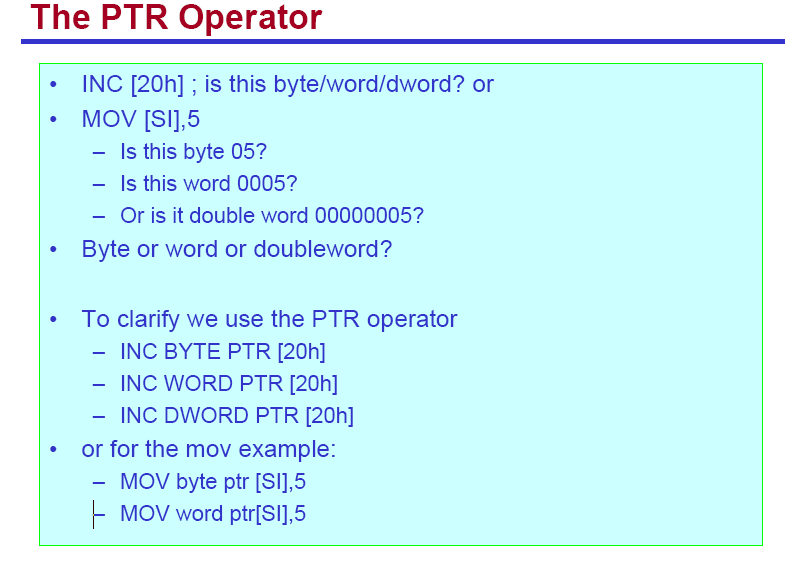 Improper instr.  without  operand size boundaries
Solution by PTR operator
[Speaker Notes: PTR :- pointer directive to translate Reference of operand (special Assembler directive )]
Q:        Check on these instructions if there would use Pointer operator  {PTR} or not
.data 
LAB1     DB     10h
LAB2   DW    1000 H
.code 
MOV    AL,  LAB1
MOV     DL, [BX]
SUB      [BX],2
MOV    CL,LAB2
ADD     AL, LAB1+1
.data 
LAB1    DB     10h
LAB2   DW    1000 H
.code 
MOV    AL, LAB1 
MOV     DL, [BX]
SUB     BYTE PTR [BX], 2
MOV    CL, BYTE PTR LAB2
ADD     AL, LAB1 +1
OFFSET directive

0000  DATA   DW   1234H
           
       MOV BX, DATA                  ;copy content of memory
                                                     location DATA to BX
    					BX=1234h

       MOV BX, OFFSET DATA  ;copy the offset address of 
                                                         DATA to BX
					BX=0000h
Multiplication
8- bit multiplication 
MUL CL      ;  AX=AL * CL  (unsigned result )
IMUL DH    ; AX=AL*DH     (signed result)
IMUL BYTE PTR[BX]     ; AX=AL*BYTE PTR[BX]
                                                (signed result)
MUL TEMP   ; AX=AL*TEMP   (unsigned result)

Note:    multiplicand always in AL
           C, O flag are predictable and used
Example: multiply  content of BL=5, and CL =10 and save the product in DX, suppose all the data unsigned:
Sol// 
MOV BL,5
MOV CL,10
MOV AL,CL
MUL BL
MOV DX,AX
16- bit multiplication
MUL CX         ; DX_AX=  AX *CX   unsigned product
IMUL DI         ;DX_AX=AX *DI    signed product 
MUL WORD PTR [SI]
           ;DX_AX=AX*WORD PTR [SI]  unsigned product

Note : AX contain multiplicand
32- bit multiplication
MUL ECX
IMUL EDI
MUL DWORD PTR[ESI]
;same operation as above, but multiplicand in EAX and the product to be save in EDX-EAX
(8 bit Division)
Dividend                           AX
    Divisor                          8-bit reg. or memory location 

Result :     AL= quotient 
                  AH= Remainder
(8 bit Division)
DIV CL
IDIV BL
DIV BYTE PTR [BP]
Example : if AX=0010h(+16), BL=FDh(-3)
After  IDIV BL making AX=01FBh 
Quotient AL= FB(-5)    ; truth sign
Remainder AH =1        ; dividend sign 
Note if the dividend (-16) and divisor(+3) 
AL=(-5) and AH=(-1)
(16 bit Division)
Dividend                     DX_AX
    Divisor                     16-bit reg. or memory location 

Result :     AX= quotient 
                  DX= Remainder
(16 bit Division)
DIV CX                 ; (DX_AX) / CX ,   DX=Rem. , AX=Quo.
IDIV  SI
DIV NUMB
  

Note: some Division need to extend AX
By:  
CBW :- convert byte to word
CWD:- convert word to double
Example : Write Ass. Por. to Divide (AX=-100) on (CX=9)
MOV AX,-100
MOV CX , 9
CWD  ; convert word in (AX) to double word saved in DX-AX 
IDIV CX
(32 bit Division)
Dividend                   EDX-EAX
    Divisor                    32-bit reg. or memory location 

Result :     EAX= quotient 
                  EDX= Remainder 

DIV ECX
IDIV DATA
DIV DWORD PTR[EDI]
Example : (program to save quotient and Remainder as a fraction value )

     MOV AX,13
     MOV BL,2
     DIV BL 
     MOV ANSQ, AL    ; SAVE QUOTIENT
     MOV AL,0         
     DIV BL                    ;GENERATE REMAINDER
     MOV ANSF,AL      ;SAVE Fraction